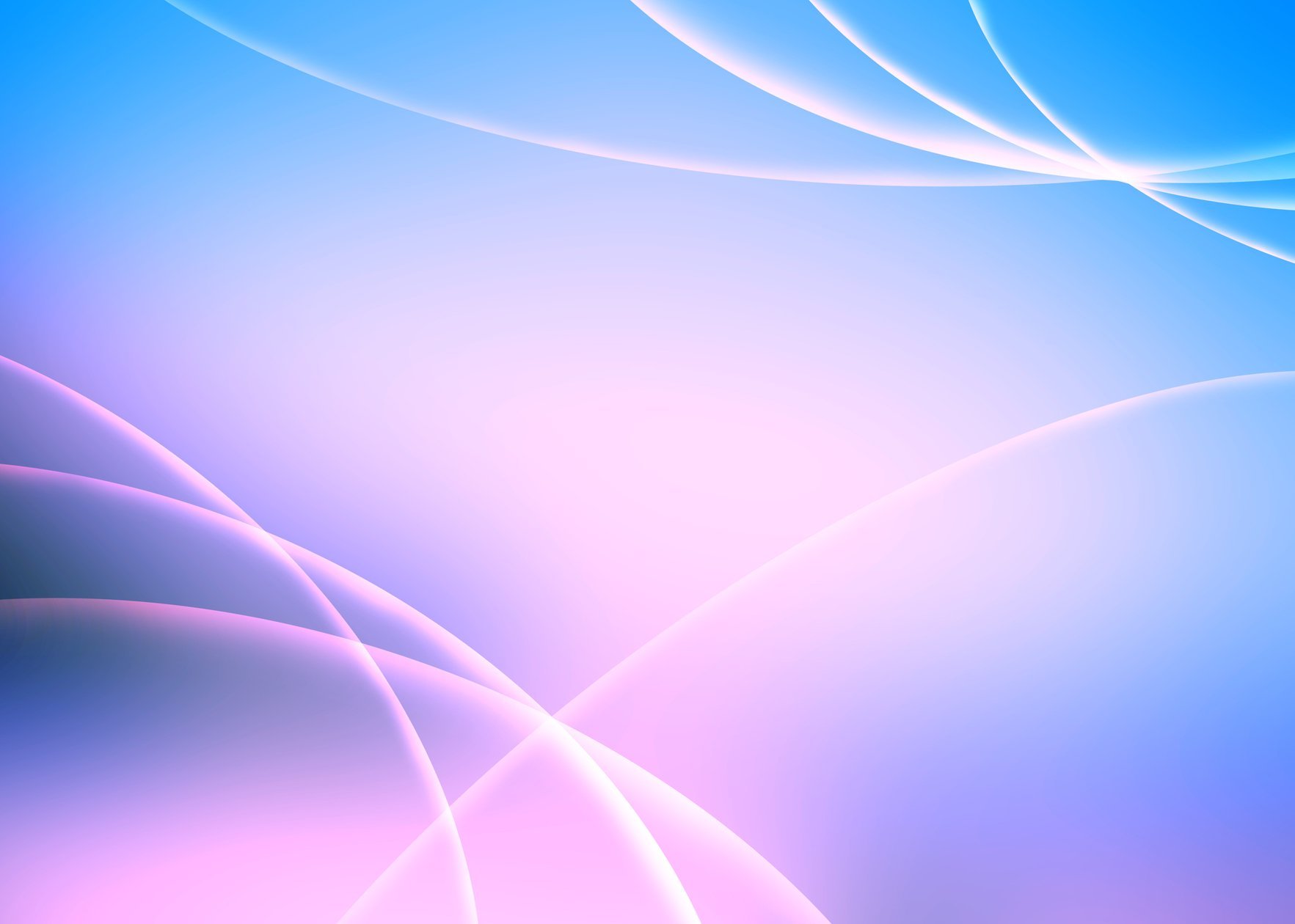 Муниципальное казённое учреждение дополнительного образования «Центр дополнительного образования детей п. Ола»
Дополнительная общеобразовательная общеразвивающая программа социально-педагогической направленности
«Школа этикета»
Срок реализации: 1 год
Уровень: ознакомительный
Возраст: 7-11 лет

Составитель: Данжеева С.Х,
Методист МКУ ДО «ЦДО детей п. Ола»
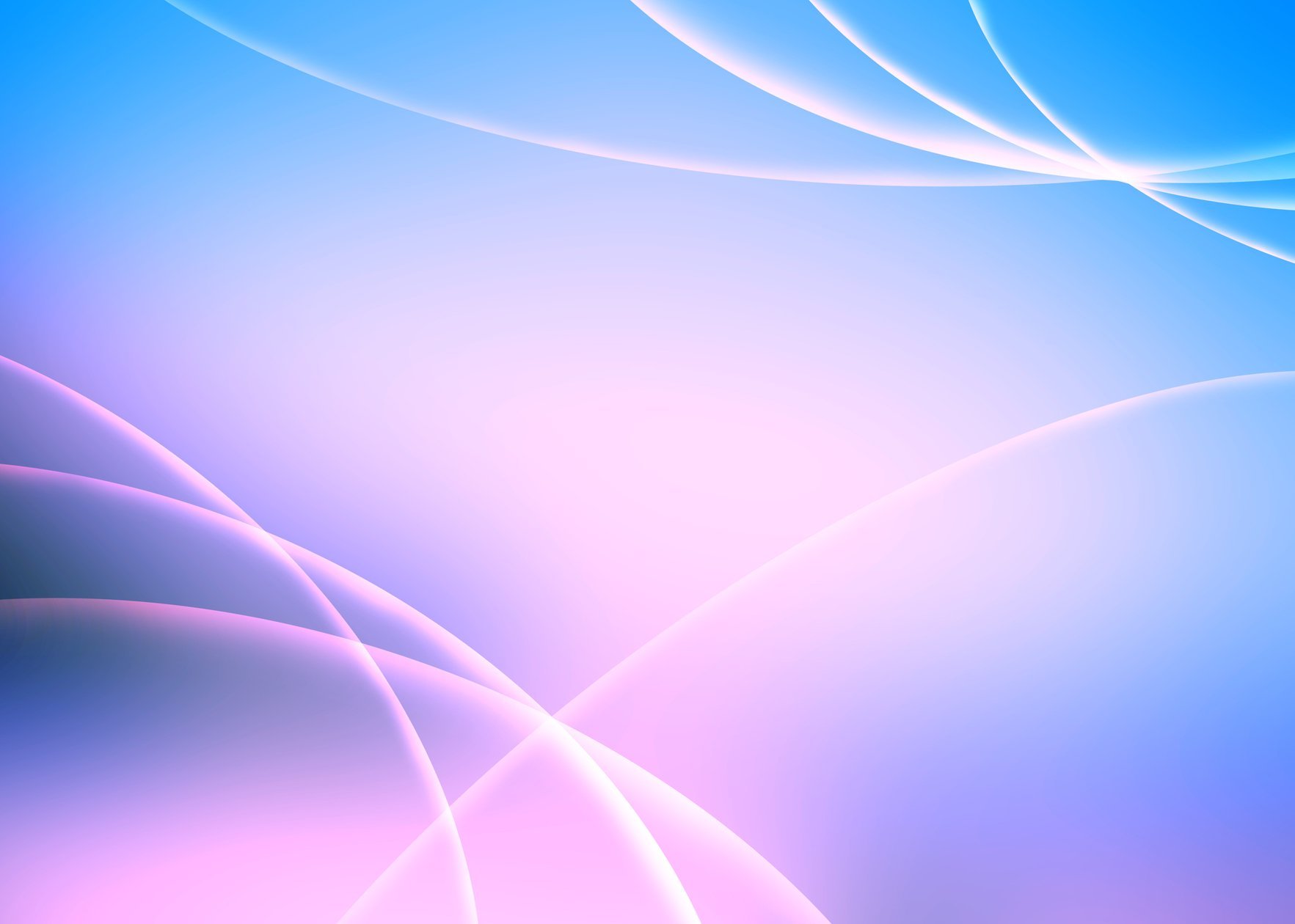 Хорошие манеры откроют перед вами двери, которые не сможет открыть и самая высокая образованность.                                                                                К. Томас
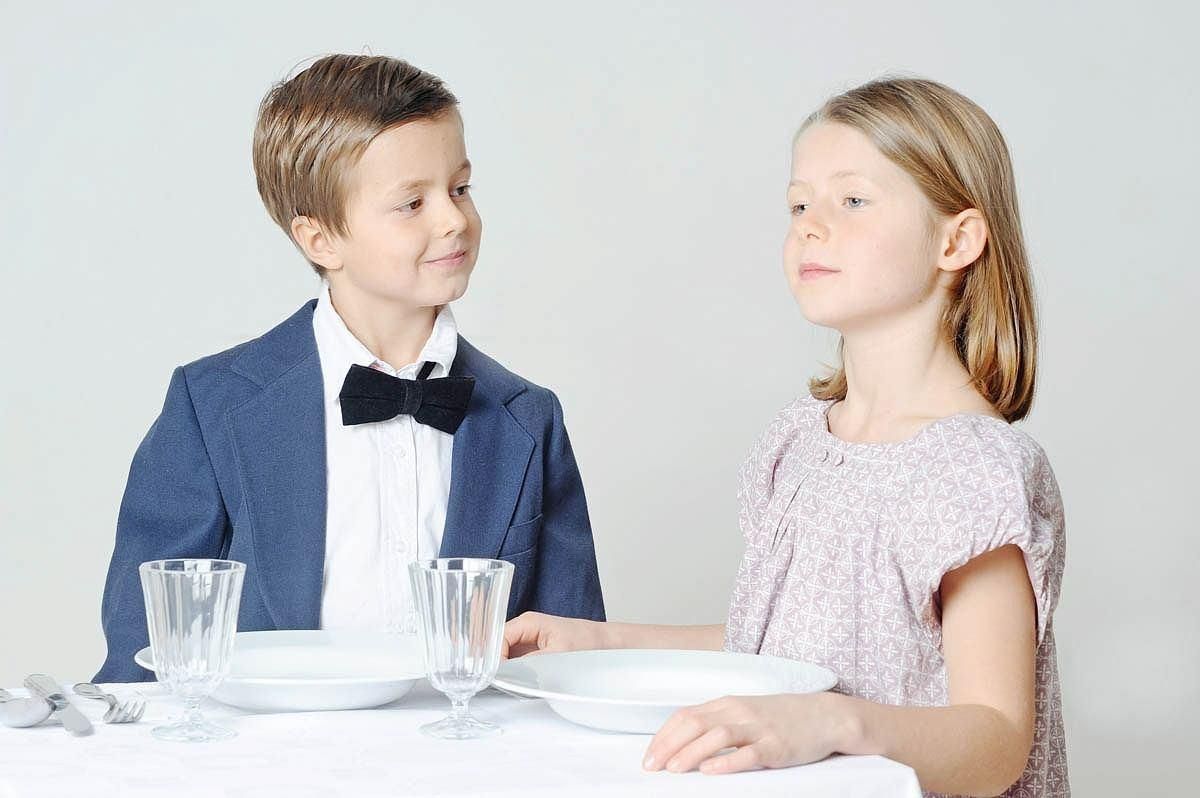 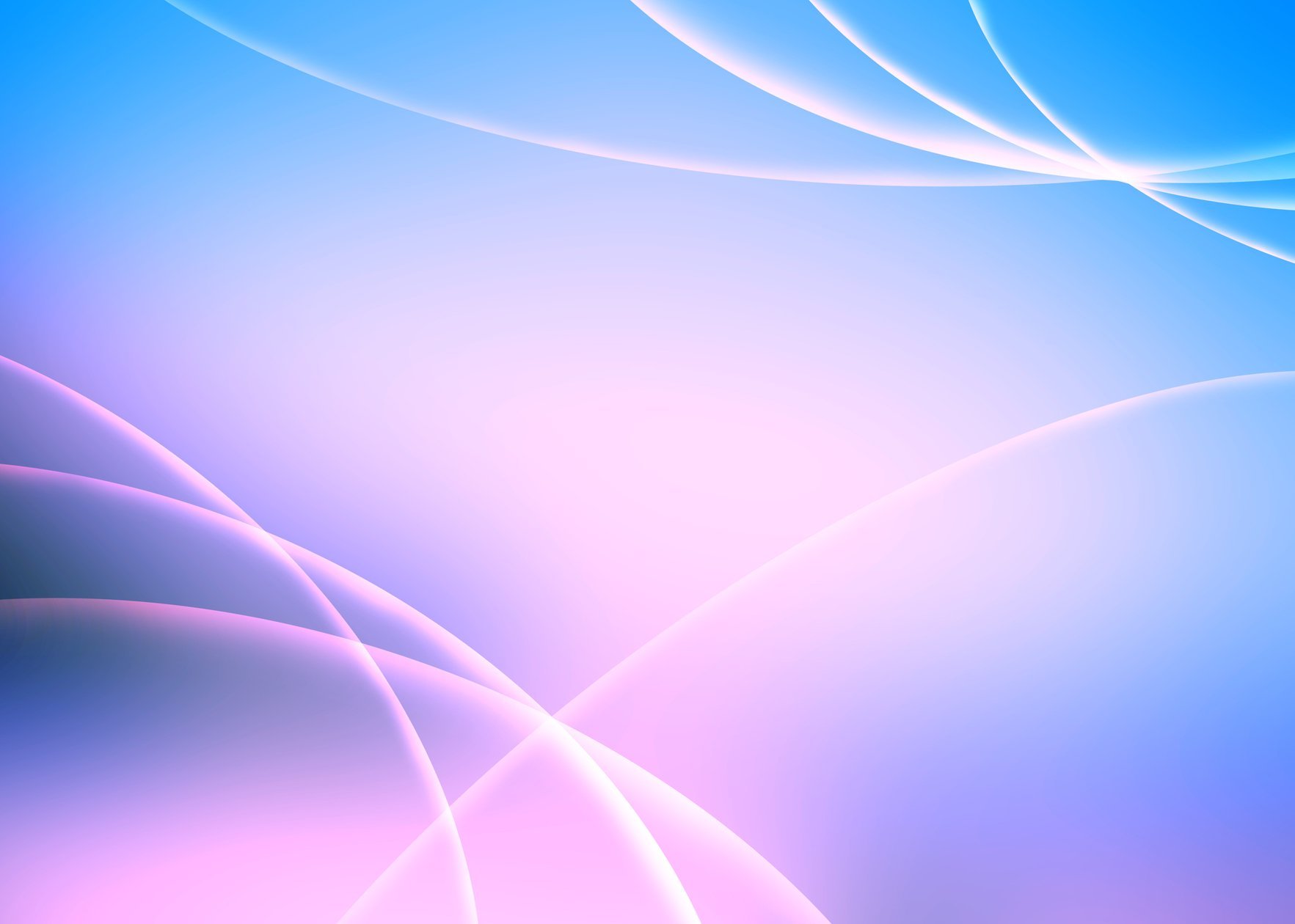 Программа «Школа этикета» имеет 
социально-педагогическую направленность.
Актуальность
Проблема нравственного развития личности всегда была одной из актуальных проблем воспитания и образования
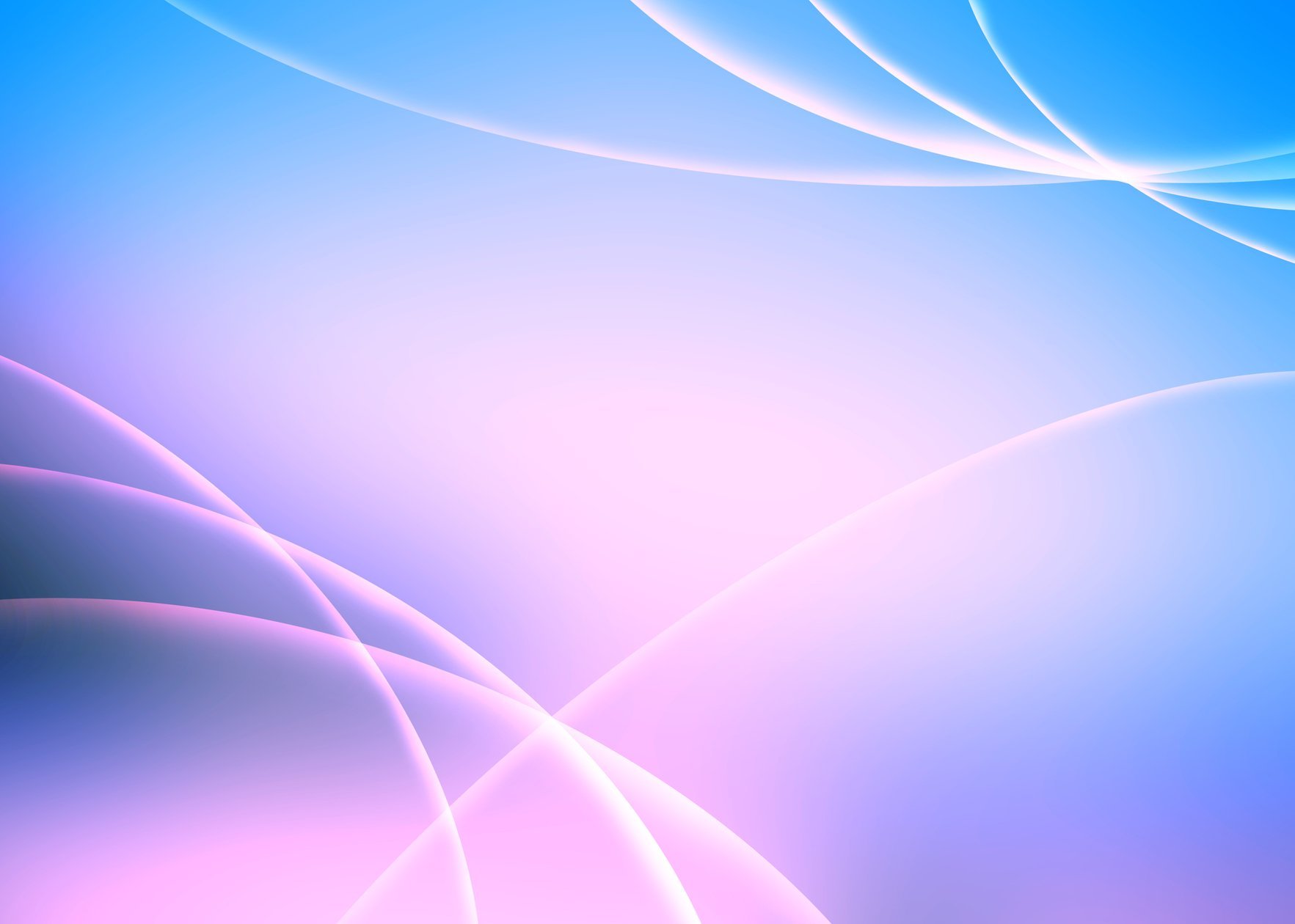 Новизна программы – глубокое изучение этикетных норм, в том числе при общении с разными людьми и в разных ситуациях.
Педагогическая целесообразность программы в том, что она помогает педагогу решать важнейшую проблему – пробудить в детях желание стать культурными, воспитанными людьми, научиться основным правилам поведения в типичных ситуациях.
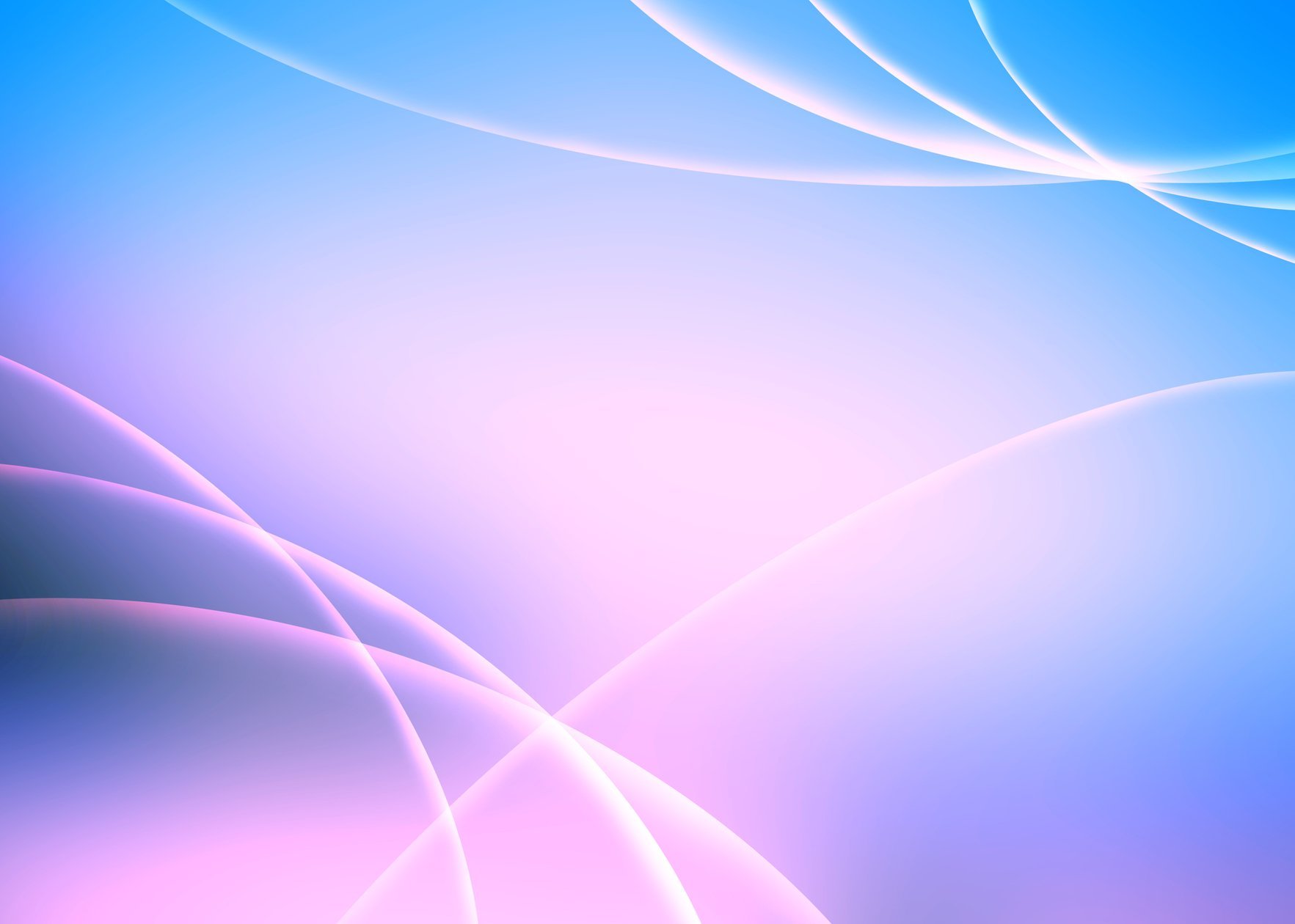 Отличительные особенности программы заключаются в том, практическая часть программы направлена на активное использование приобретенных знаний
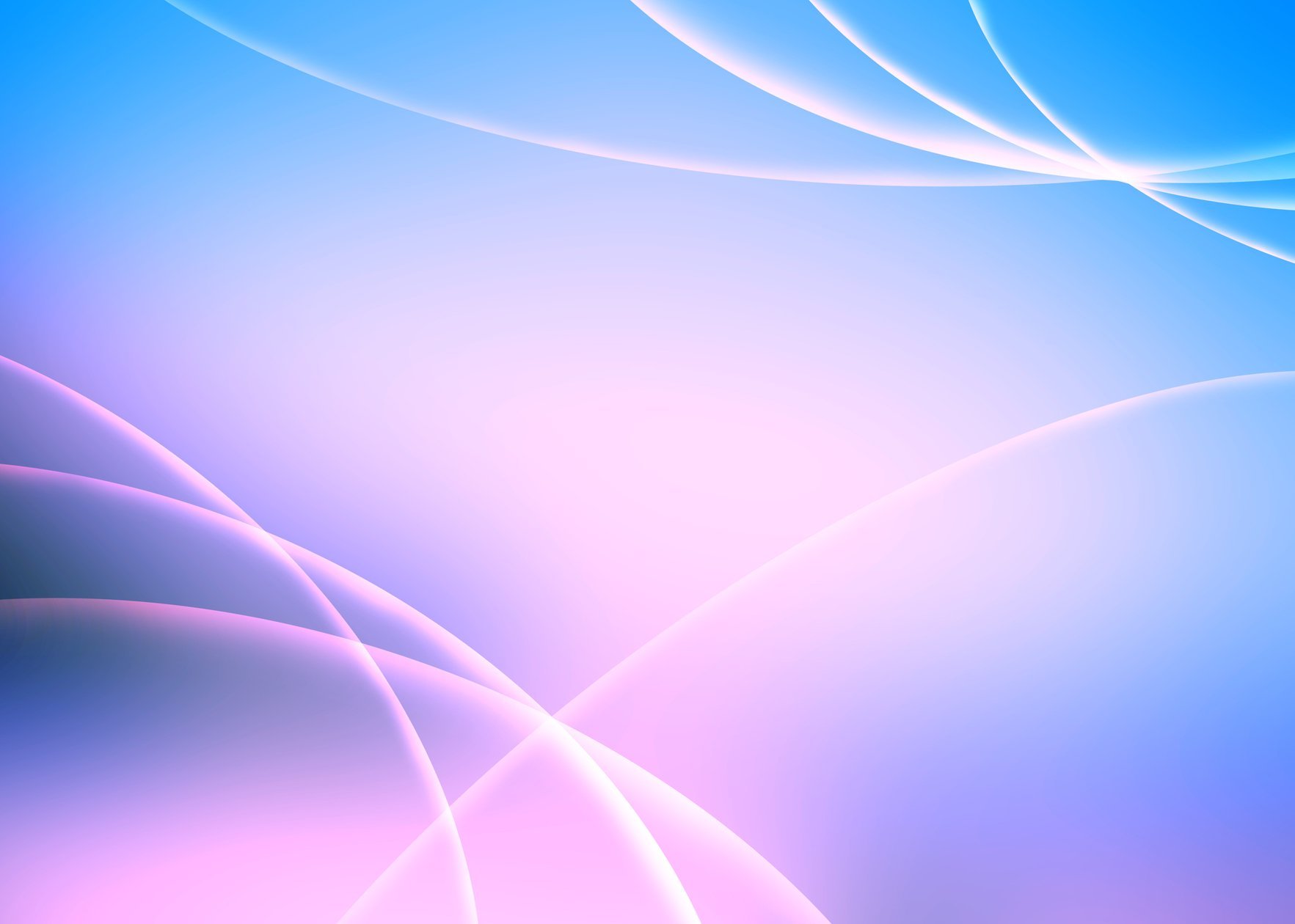 Цель программы «Школа этикета» – развитие нравственной, социально адаптированной личности, владеющей основами культуры поведения
Воспитательные:- формировать общую культуру поведения и общения;- воспитать эстетическую культуру;- формировать культуру межличностных отношений.
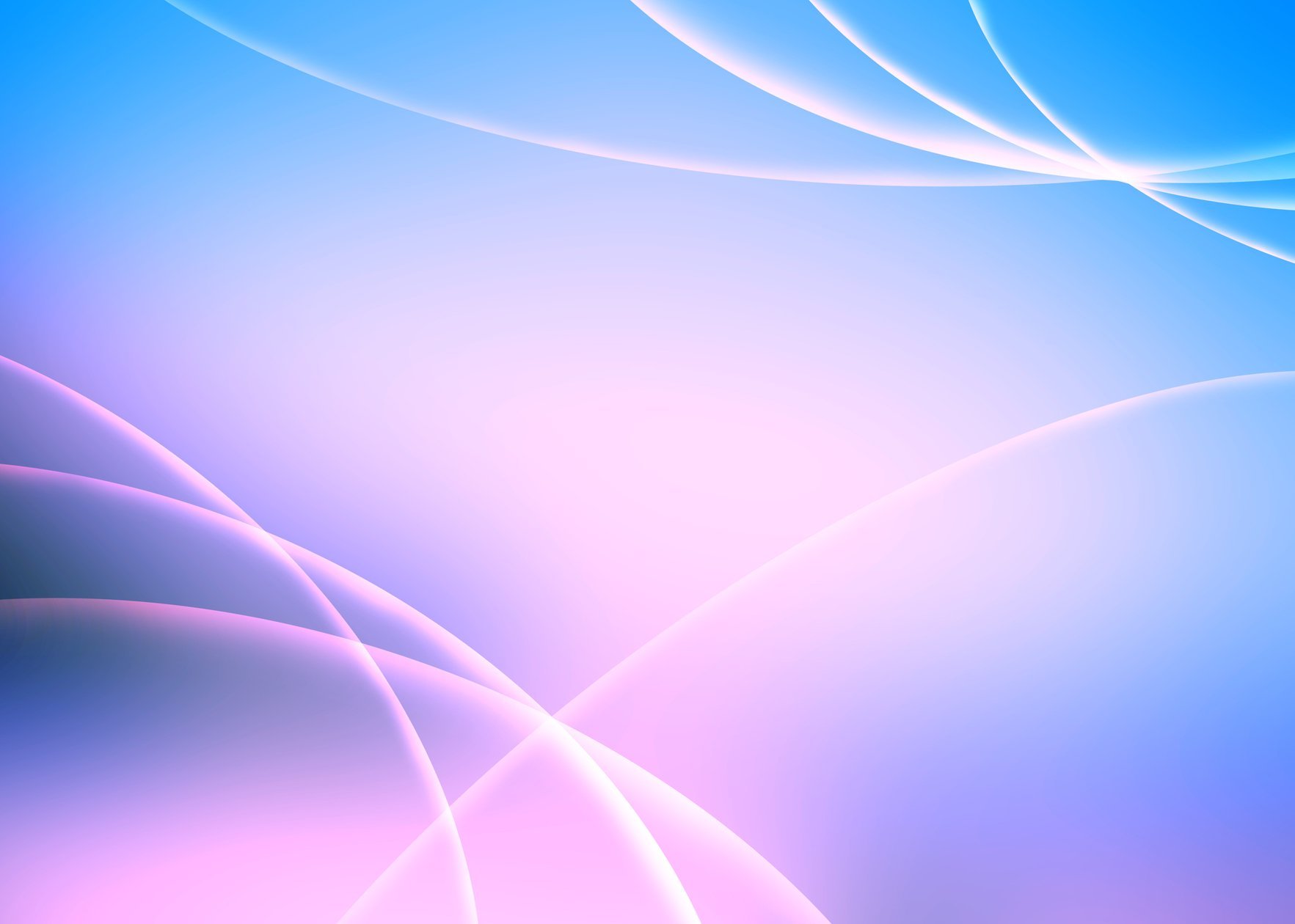 Задачи:
Обучающие:- познакомить детей с правилами этикета и нормами поведения;- привить навыки культуры общения.
Развивающие:- развить навыки эффективного общения;- развить речевую коммуникативную культуру;- развить кругозор и духовный мир обучающихся;- способствовать социальной адаптированности воспитанников;- формировать устойчивую положительную самооценку воспитанников;
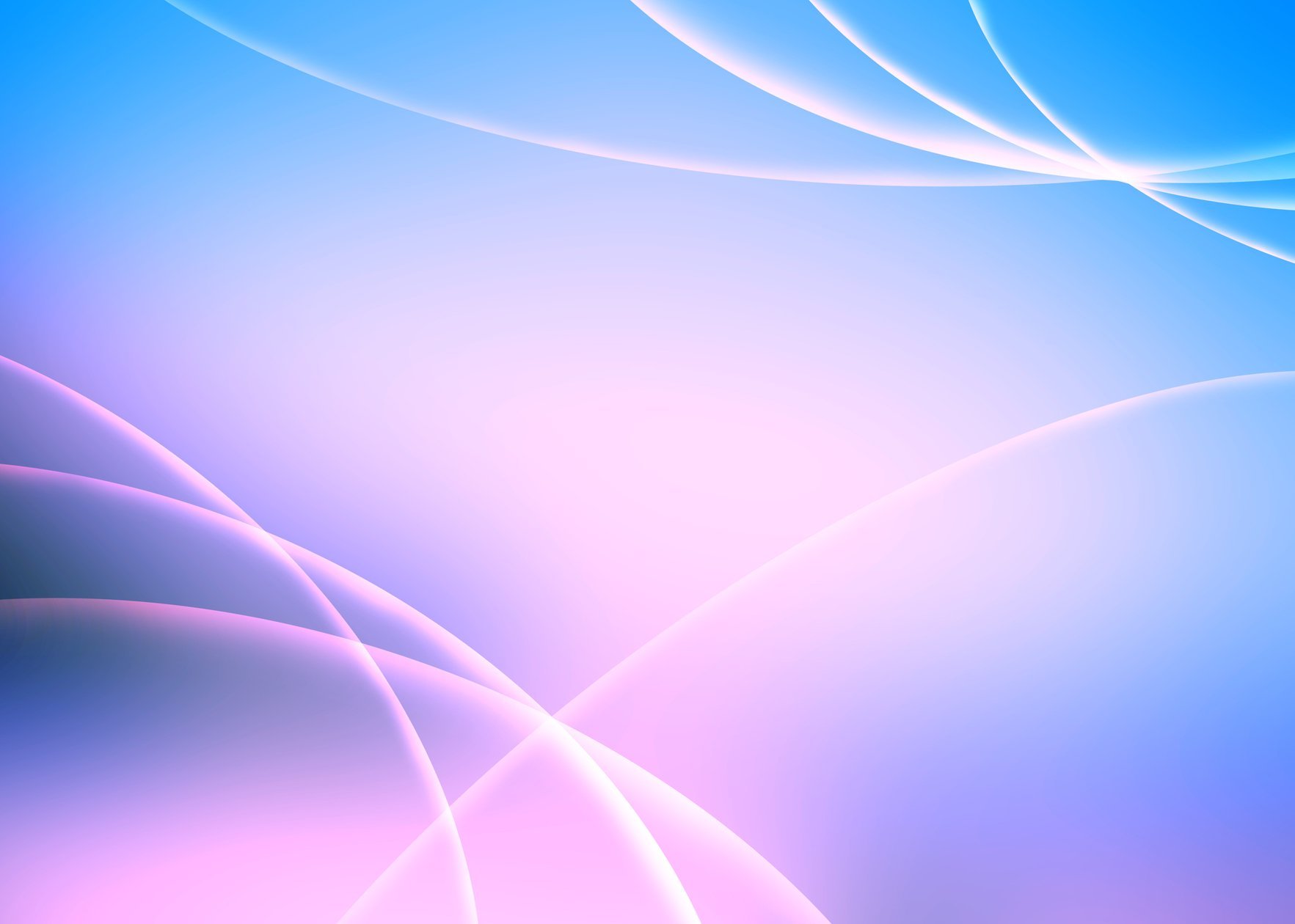 Организация деятельности обучающихся основывается на следующих принципах:
Добровольного участия
Доступности
Сознательности и активности
Наглядности
Связи теории с практикой
Индивидуального подхода к детям
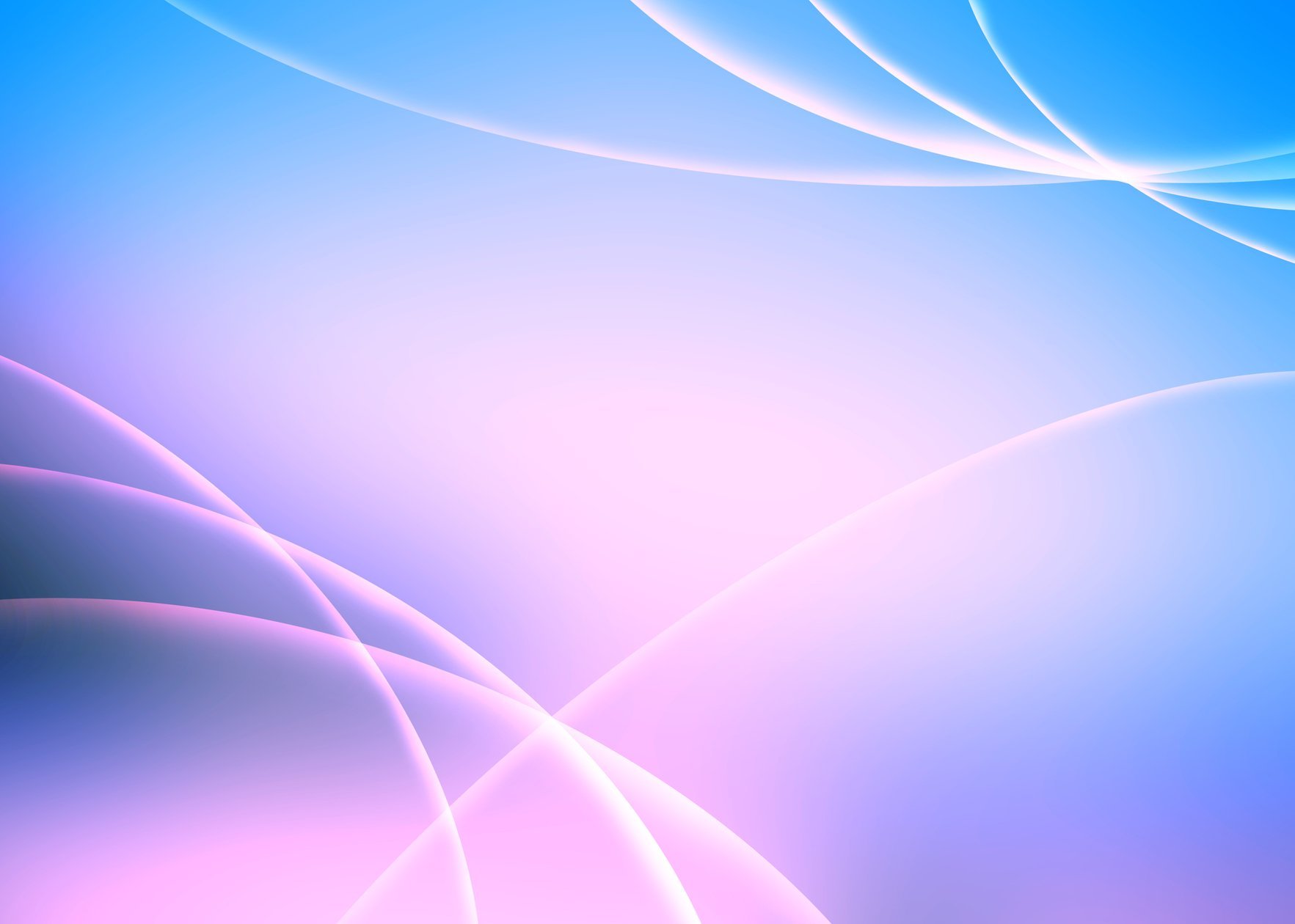 Сроки и пути реализации программы
Ознакомительный уровень
1 час в неделю
36 часов в год
Продолжительность занятия – 40 минут
С сентября по май
Форма обучения - очная
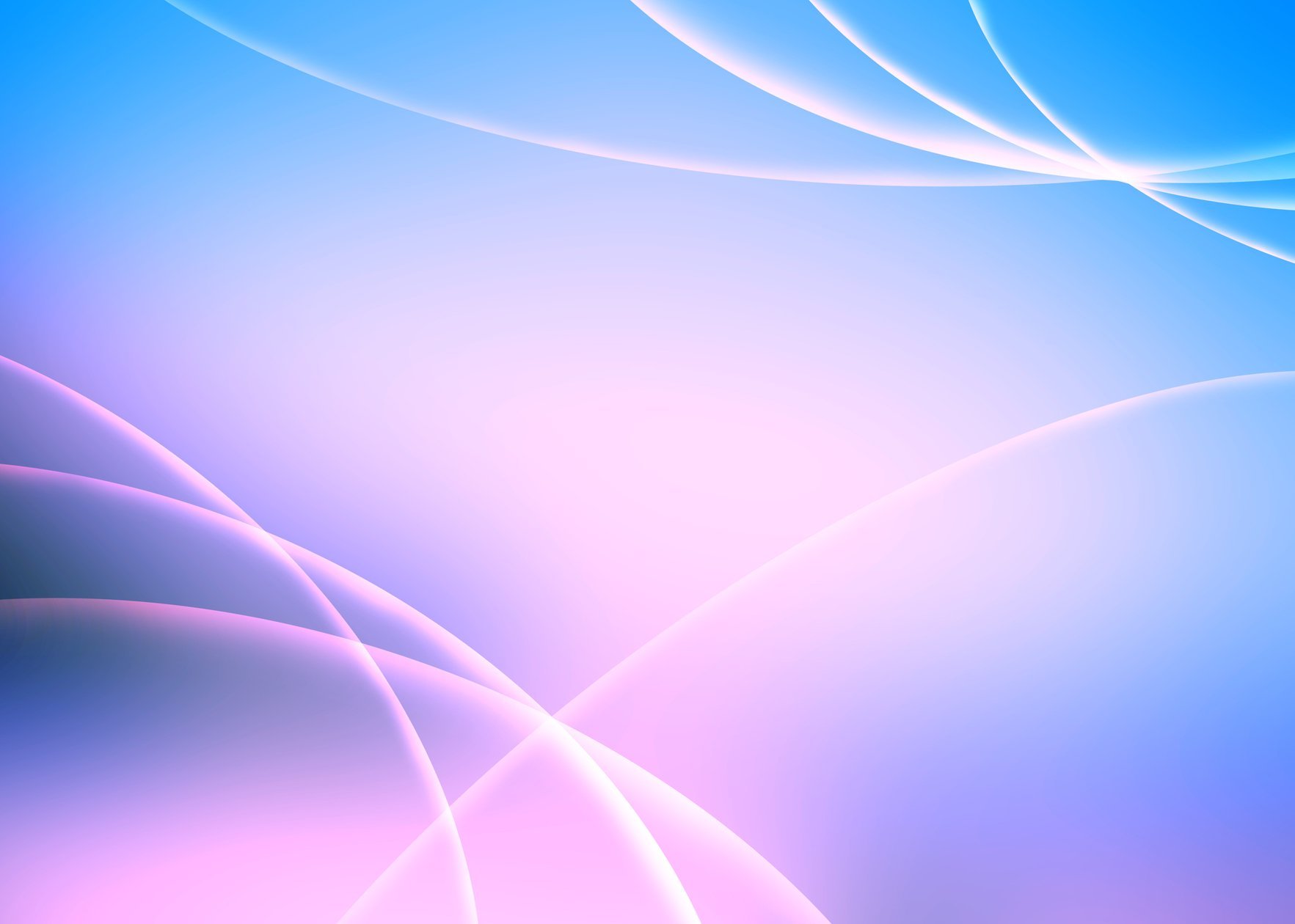 Возраст обучающихся – 
7 -11 лет
Основные формы  организации занятий:
групповые
коллективные
индивидуальные
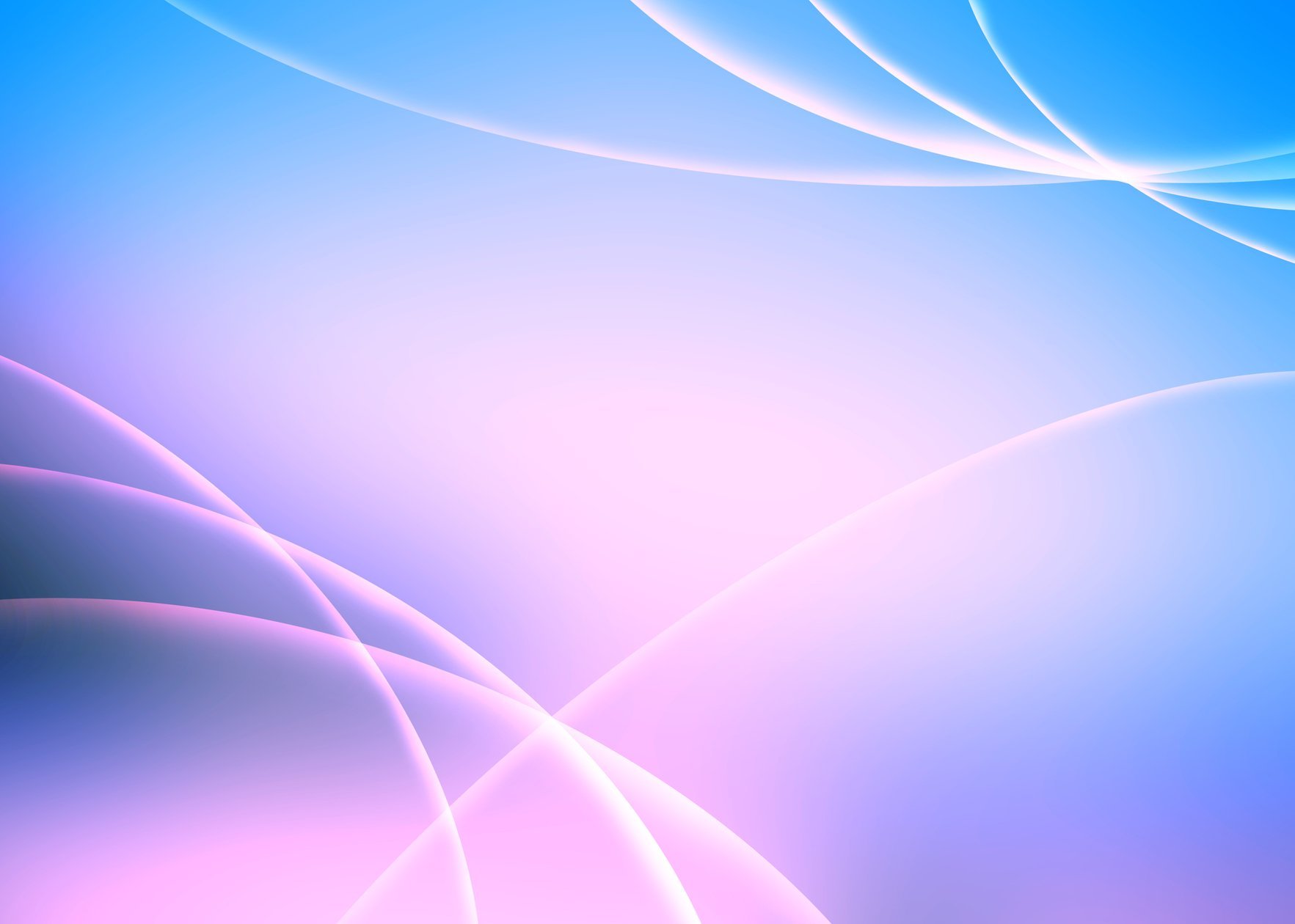 Формы проведения:
Элементы тренинга
Круглый стол
Ролевая игра
Коллективное творческое дело
Экскурсия
Тестирование
Нетрадиционные
Конкурс
Массовые мероприятия
Видео-занятия
Беседа
Диспут
Открытый микрофон
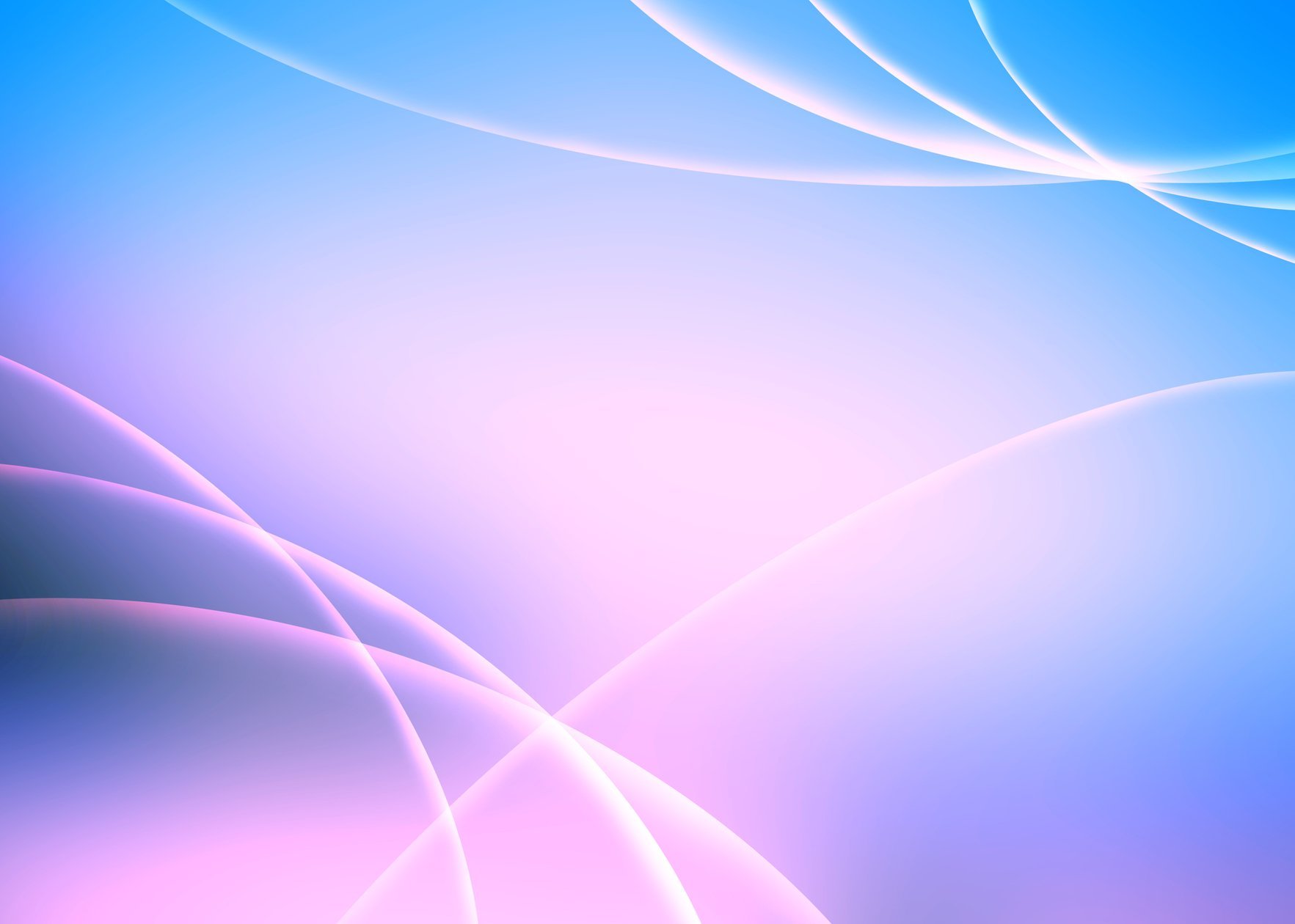 Методы реализации программы
Словесные
Наглядные
Практические
Проблемно-поисковые
Репродуктивные
Ассоциативно-сравнительные
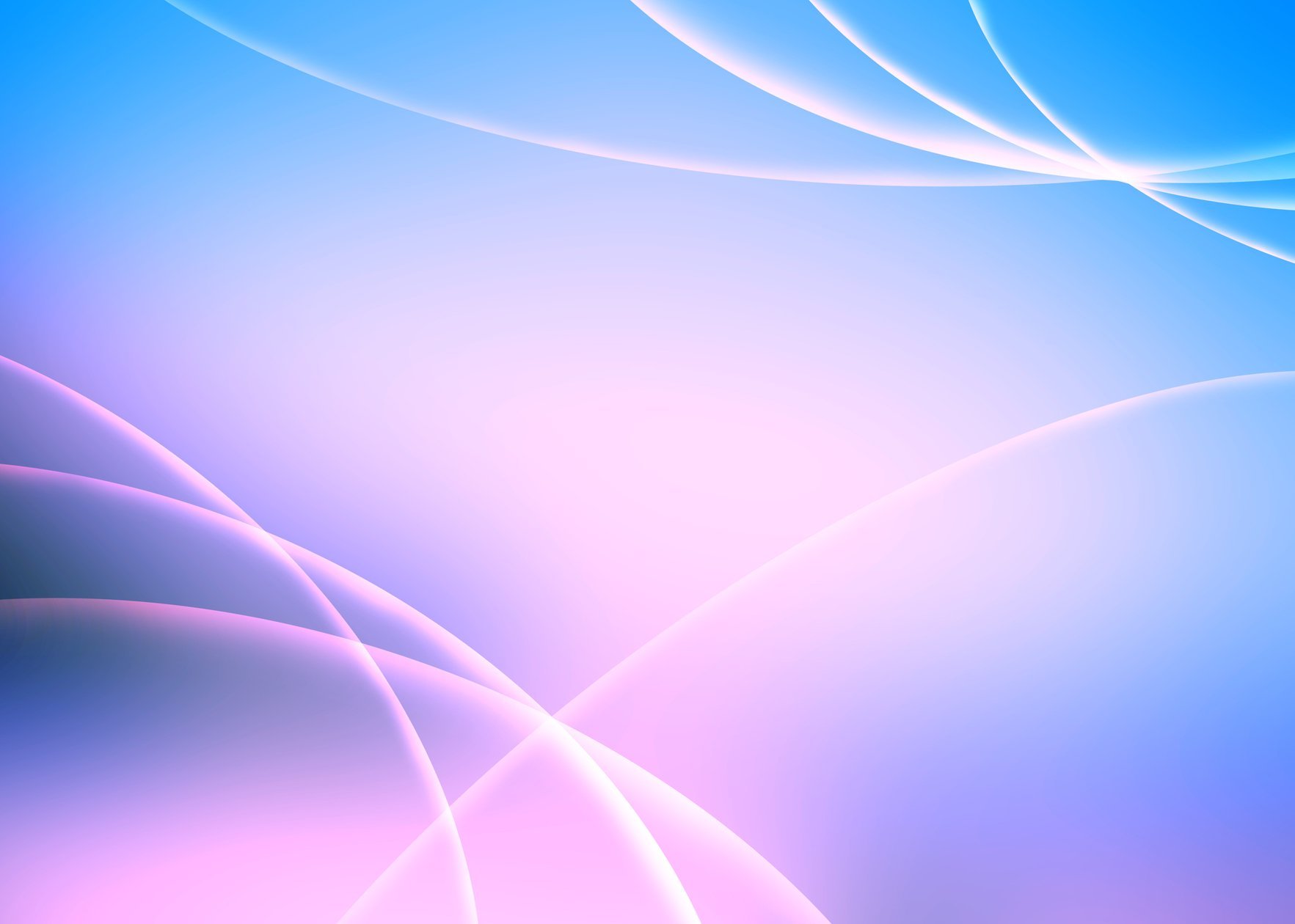 Спасибо за внимание!
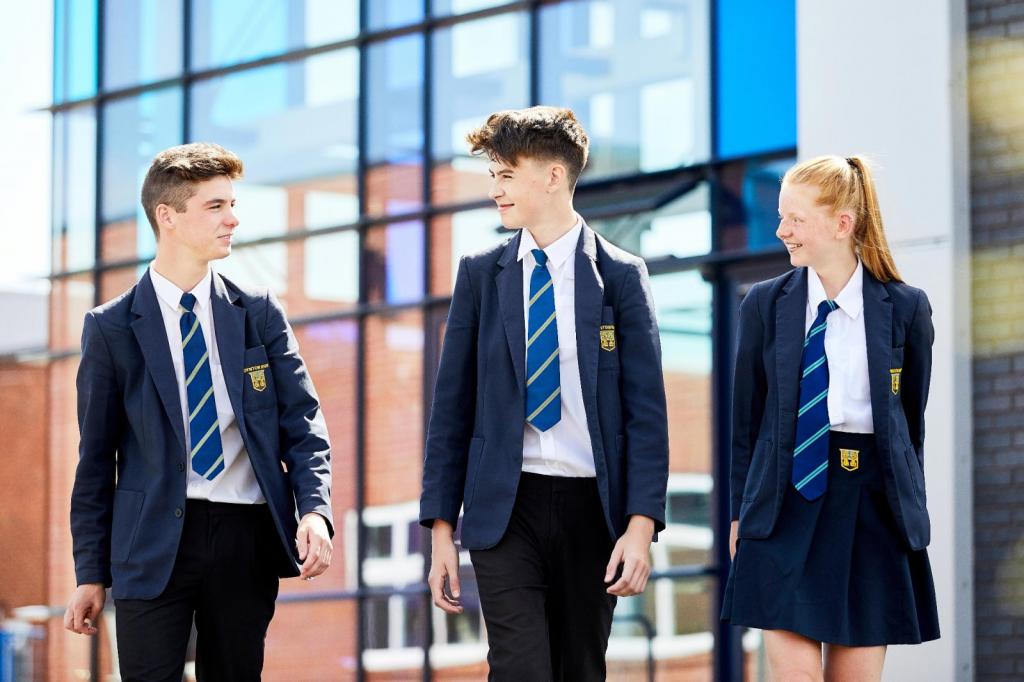